FIN 377: Investments
Topic 0: Course Introduction 
Larry Schrenk, Instructor
Overview
Investment Analysis Example

Schedule

About the Course
1. Investment Analysis Example
Blue Jeans and Stock Analysis
H. B. Babalola often observed that the clothes worn by his children and their friends were made of denim. No matter what the style, clothes made of denim were popular. Babalola reasoned that the manufacturers of denim may be potentially attractive investments.
     The primary manufacturer and importer of denim was Dentex. Its sales of denim account for one-third of the total denim market, both domestic and abroad. Except for the most recent year, 2015, and 2012, per-share earnings have steadily increased, and dividends have risen every year for the last ten years. This pattern of earnings and dividend growth impressed Babalola, who tended to think of textiles as a dull industry with little growth potential. 
     Babalola realized that for the firm to be a good investment, it should have strong fundamentals and be financially sound. So he decided to use ratios to analyze the firm’s financial statements. 
     Currently Dentex’s stock sells for $50. Babalola could invest in U.S. Treasury bills that yield 3.5 per-cent, but he believes that the stock market may offer a return over a period of years of 9.5 percent. Should he buy the stock of Dentex?

–adapted from Mayo, Investments: An Introduction
S&P 500
S&P 500 Historical Levels
Investing.com
2. Schedule
Schedule
Financial Markets

Portfolio Management

Investment Vehicles
Schedule
Financial Markets

The Investment Setting and Financial Ethics

Organization and Functioning of Securities Markets

Asset Allocation and Security Selection
Schedule
Portfolio Management

Introduction to Portfolio Management 

Asset Pricing Models
Schedule
Investment Vehicles

Bond Fundamentals and Valuation

Equity Valuation

Derivative Markets and Securities
Web Pages
Course Web Pages (http://larryschrenk.com/) 
My Pages
Main Page
Schedule
Exams, Assignments, etc.

D2L Pages
Textbook
MindTap Assignments
E-Mail
Grades
Exams
3. About the Course
Hopes and Fears
Index Cards

Hopes: Last Name A-H

Fears: Last Name I-Z

No names on cards
Covid-19: General Warning
Be prepared to shift face-to-face meetings to Zoom in the event of changes in the medical situation.
Covid-19: General Policies
Masks and Social Distancing Required

Follow Entry and Exit Routes

Frequent Hand Washing

Questions allowed during class
Pre-Class Survey and Intro Talk
Pre-Class Survey
Submit at least One Day before Intro Talk
Required (Penalty 1 Point)
Survey Link

Intro Talk
10 minutes/Informal
Using Zoom
First Two Weeks
Required (Penalty 1 Point)
Appointment Link
About Me
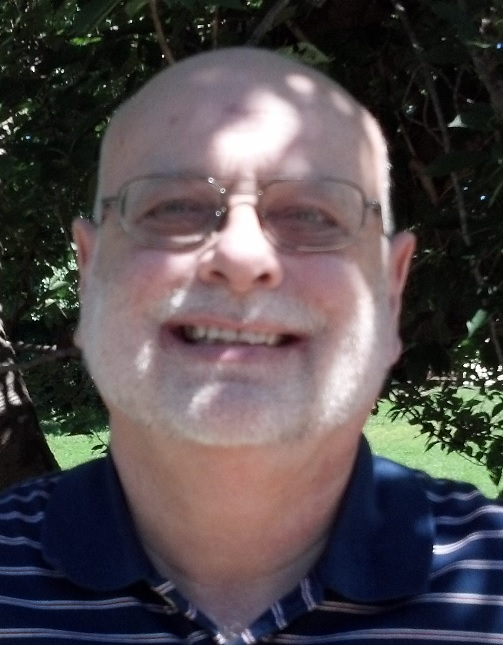 ?????

Home Page
About You
Introductions

Pair Introductions
About the Course
Teaching Approach







http://www.youtube.com/watch?v=c00GPvns31U
Flipped Classroom
Traditional Lectures via Videos
Required before class

Classroom
Review and Questions 
Current Events
Problem practice
Problem sets
Partner problems 
Shared Excel problems
Cases 
Excel skills
Tools
Capital IQ
Capital IQ Resource Page

Mergent
Online
Intellect
Archives

Financial Resources Page
Note Taking Skills
Here are some web sites that will help, if you want to improve your note taking:

http://www.lifehack.org/articles/productivity/student-guide-effective-note-taking.html

http://www.artofmanliness.com/2012/01/27/write-this-down-note-taking-strategies-for-academic-success/

http://www.techlearning.com/Default.aspx?tabid=67&EntryId=3858
Course Information
FIN 377: Investments

Larry Schrenk, Instructor

Course Page
http://larryschrenk.com/FIN377/FIN377.htm
Contact Information
Office: Somsen 319F

Telephone 507-457-2388 

E-Mail
lschrenk@winona.edu

Webpage
http://larryschrenk.com/
Office Hours
Office Hours    
Fall		         _______		Spring			                          
9:00-10:00 AM MWF                    11:00-1:10 PM MWF
12:00-1:00 PM MWF                    10:00-12:00 AM TR (Zoom)
10:00-12:00 AM TR (Zoom)

By Appointment/Drop-In

Monday, Wednesday, Friday Campus or Zoom

Tuesday, Thursday Zoom (only)

On Campus Policy
Covid-19: Videos
Recorded videos cover the material that would normally be introduced in the classroom.

Links on the Course Schedule Page.
Textbook
Reilley, et al., Investment Analysis and Portfolio Management. Cengage.









Cengage Unlimited Subscription

MindTap
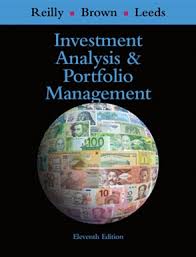 Financial Calculator
Acceptable Calculators:
TI 83/84 Graphing
TI BA II Plus, HP 10BII, HP 10BII+
If you want to use a different calculator, see me

Three Methods:
Tables
Formulae
Calculator

On NOT becoming an expert with a financial calculator
Evaluation
Exams (2 @ 30% each) 		60%

MindTap Assignments 		30%

Group Project 				10%

Participation/Attendance		Policy
Exams
Two Exams (30% each)

No Crib Sheets, Formulae Sheets, Etc.

Due dates are on the Schedule Page
Exam Format
Format
100 Points
Short Answer: 10 Questions (50%)
Calculation: 5 Questions (50%)

Not Cumulative
But Later Material Builds on Earlier!
Exam Mechanics
Two D2L exams will be done in class

Lockdown Browser with microphone and webcam

Exam dates on Schedule Page
Assignments
MindTap Assignments
In D2L
What is ‘intermediate rounding’? (IMPORTANT)

Group Project
Group assignments under ‘Groups’ in D2L

Due dates and details on Schedule Page
Feedback
Qualtrics Anonymous Survey
Link
Available
D2L Announcements Page
Weekly Wrap-Up

Uses
Comments or suggestions
‘Muddiest Point’
Cell Phone Policy
No Cell Phone Use during Class−Muted and in your Backpacks
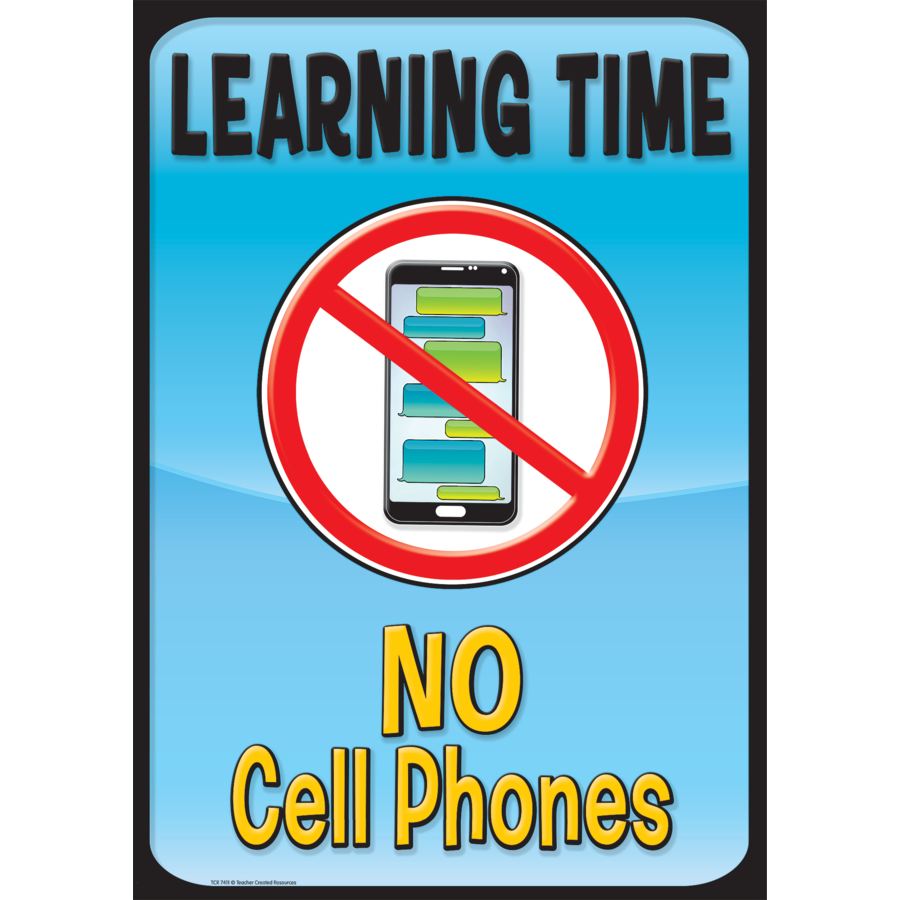 Syllabus
Syllabus Questions???
Hopes
TBA
Fears
TBA
TBA